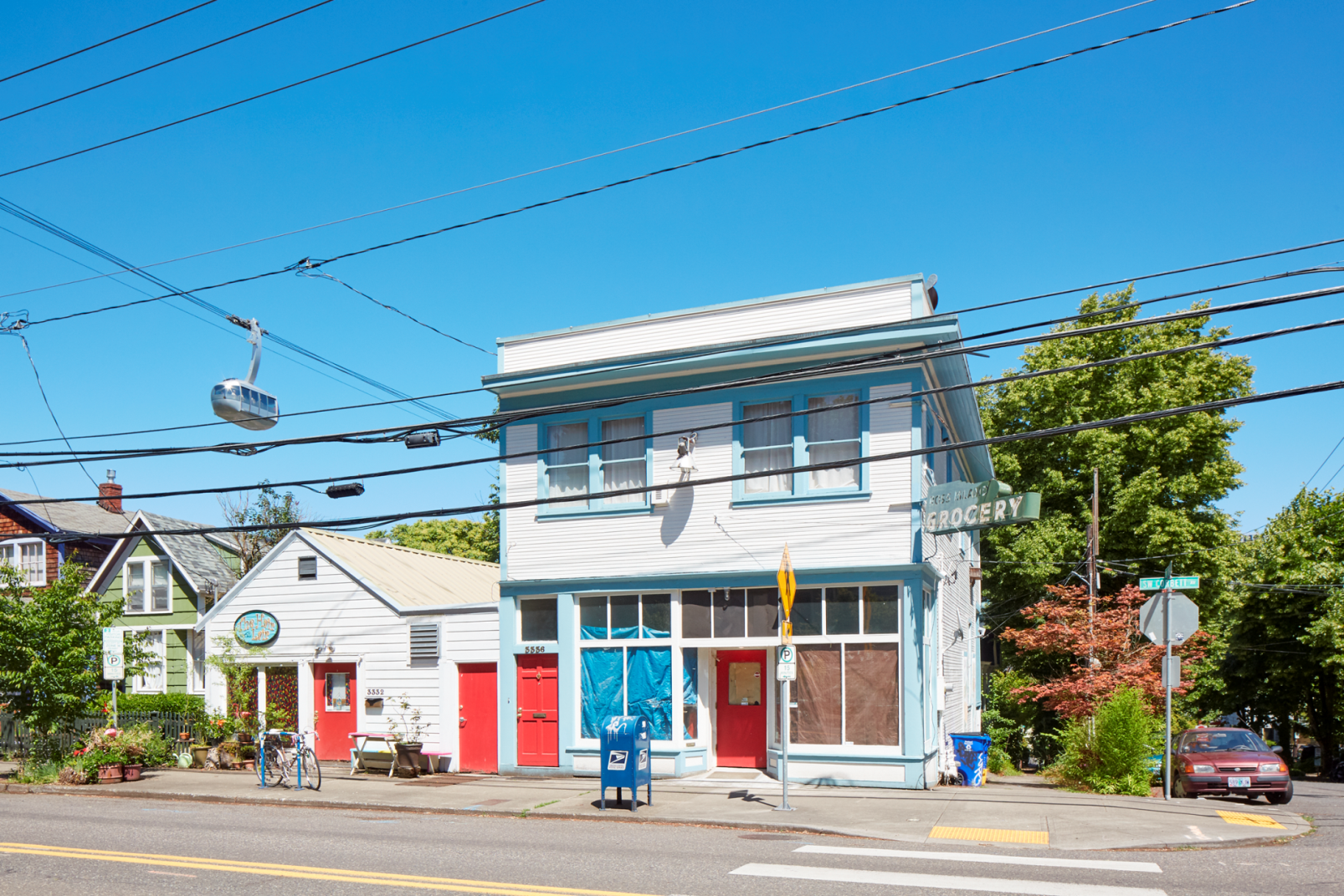 State of the City Preservation Report 2018
Portland Historic Landmarks Commission
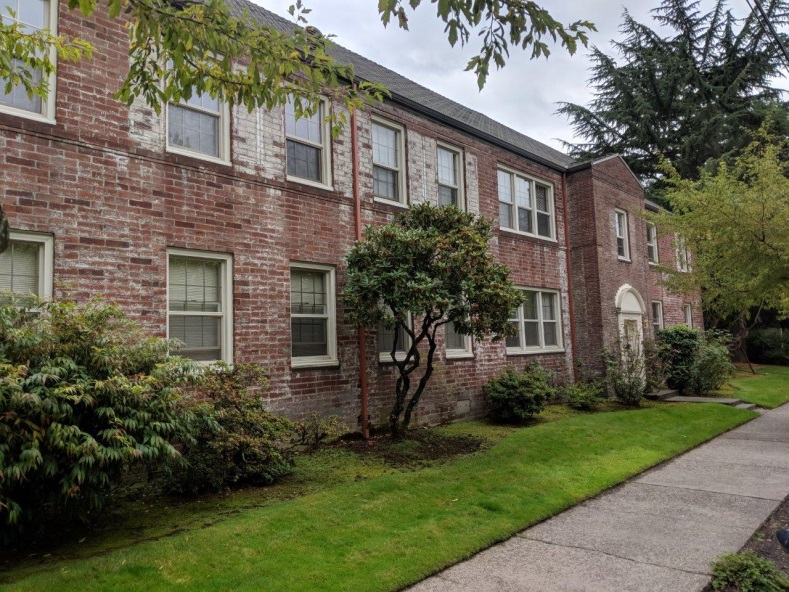 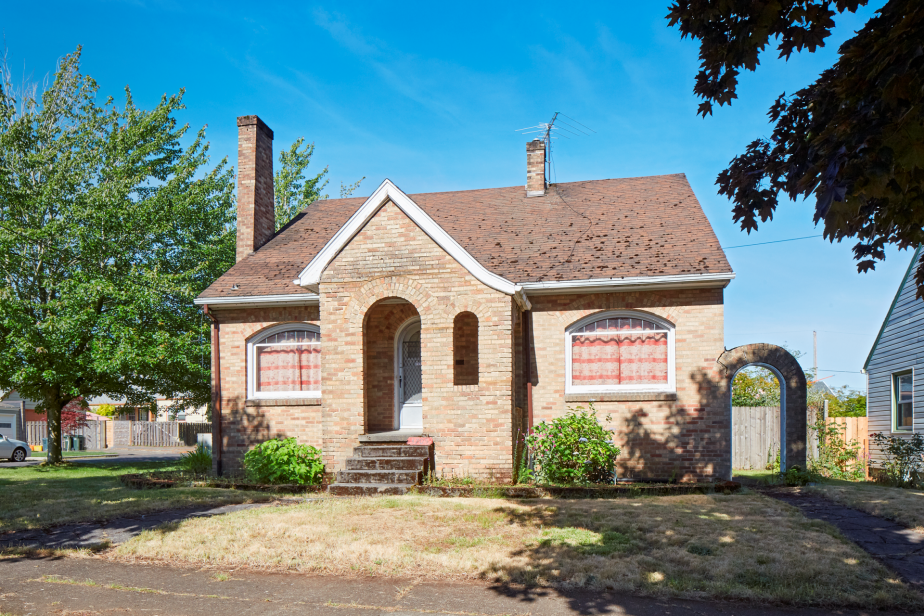 WHO ARE WE?
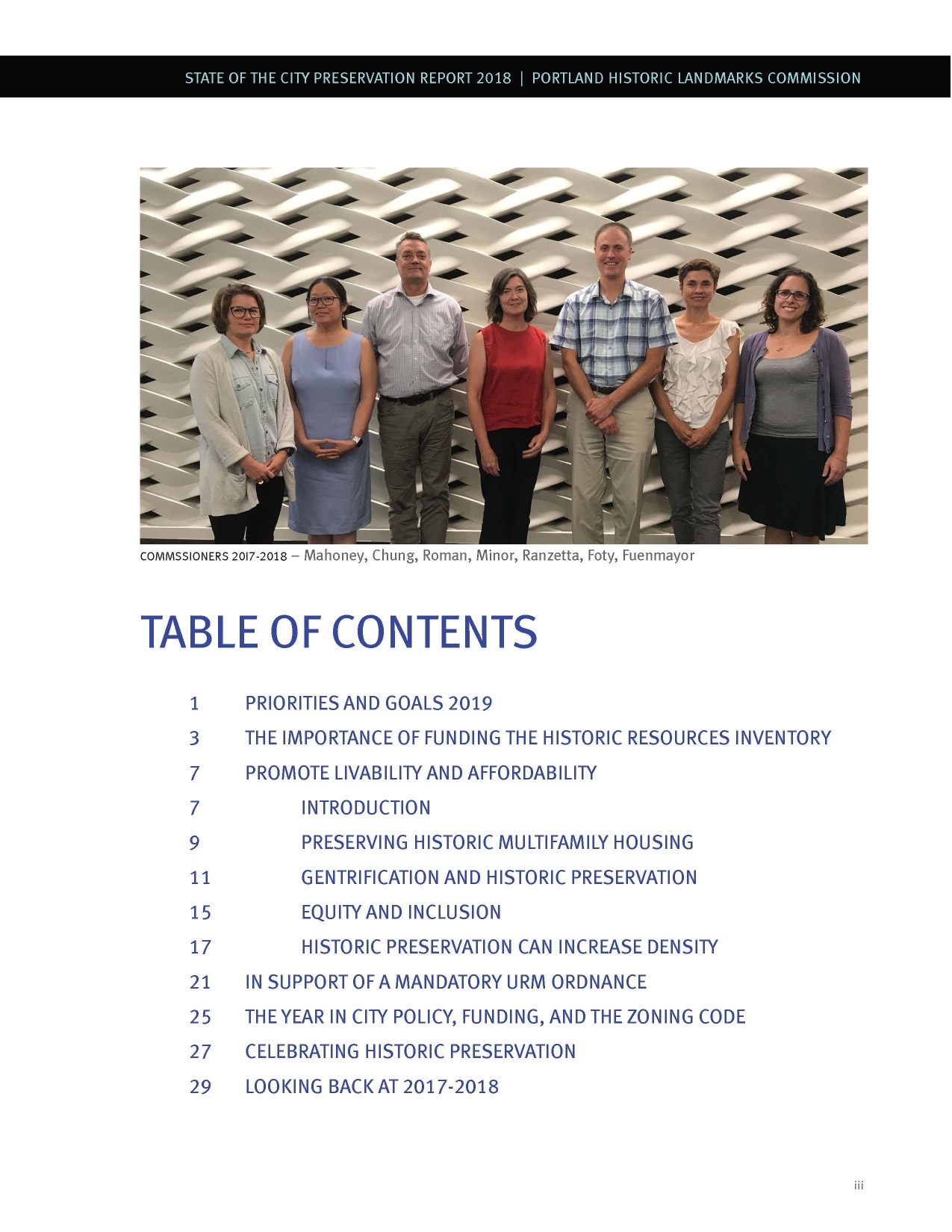 Portland Historic Landmarks Commission 2018
Maya
Foty

Preservation
Architect
Vice-Chair
Kristen Minor

Planner / Architect
Ernestina 
Fuenmayor

Historian/ Architect
Chair 
Kirk Ranzetta

Historian
Annie
Mahoney

Architect
Wendy
Chung

Attorney
Matthew 
Roman

Designer
With special thanks to:  Hillary Adam, BDS staff to PHLC; BDS Design & Historic Review staff; and 
		   Brandon Spencer-Hartle, BPS Historic Resources Program Manager
WHAT DO WE DO?
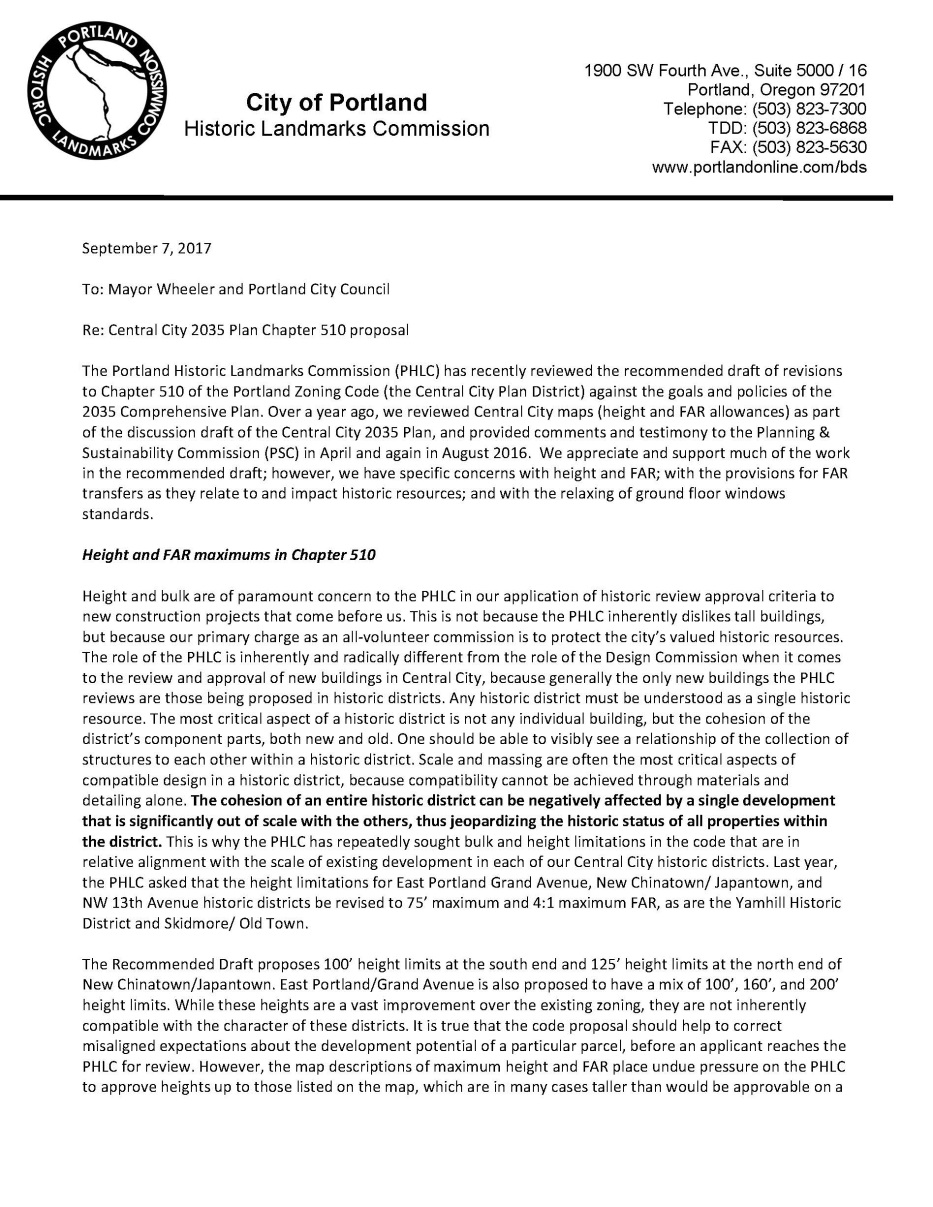 Make Land Use Decisions 
	-Type III Alterations, Demolitions, and New 	construction in Historic Districts

Make Recommendations to City Council 
	-Adoption of new Guidelines for Districts
	-Type IV Demolition Reviews

Provide Advice on Historic Preservation Matters
	-Design Commission 
	-Hearings Officer
	-Planning & Sustainability Commission 
	-Portland Development Commission 
	-Portland City Council
	-City Bureaus and other committees
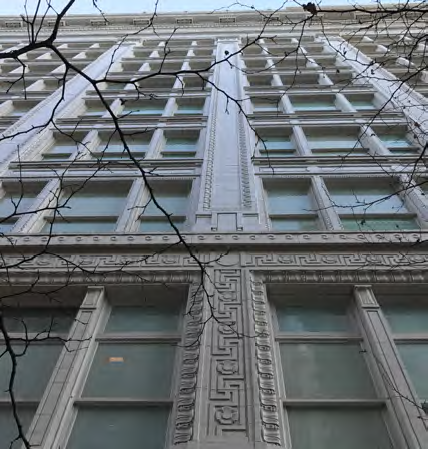 Establish/Remove (or Recommend) Local Landmark Designations

Recommend the Establishment/Amendment of Historic Districts

Initiate and coordinate preservation and outreach programs within & outside of the City
WHAT WE SEEK FROM CITY COUNCIL
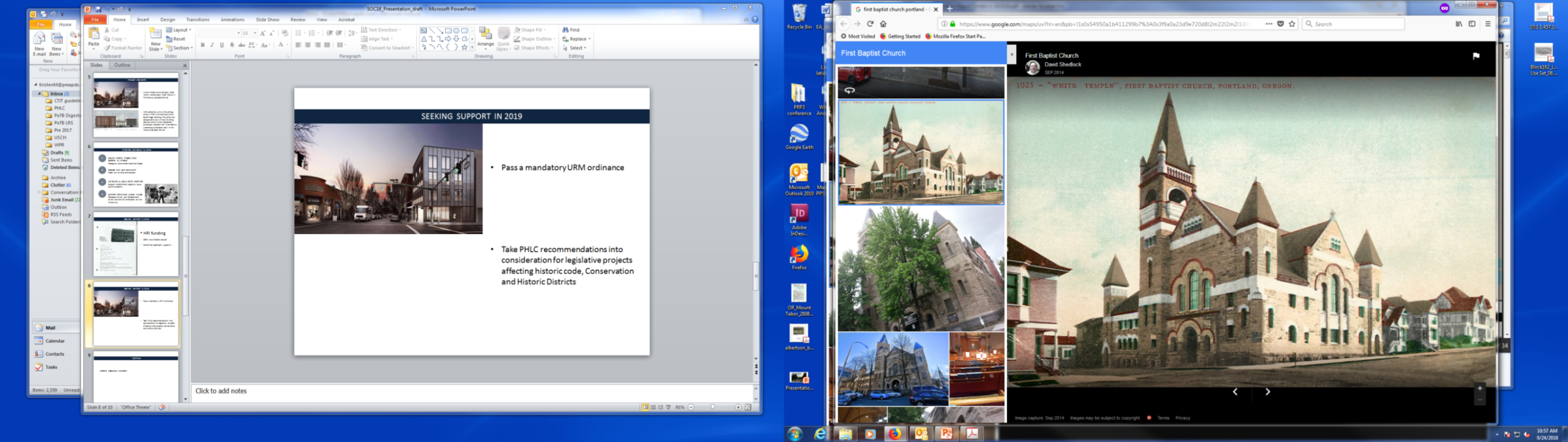 LET THE PHLC BE PART OF THE SOLUTION
Preservation  is not an enemy of increased density or affordable housing.

URM ORDINANCE 
A mandatory requirement is important, but needs incentives, help for owners. 

FUND THE HRI
Demolition continues.  Help under-represented communities identify & preserve what’s important. Information is critical to assigning value.

SUPPORT PORTLAND’S UNIQUE PLACES
RIP and BHBD can and should allow for new development to reflect existing character. Encourage rehabilitation & adaptive reuse.
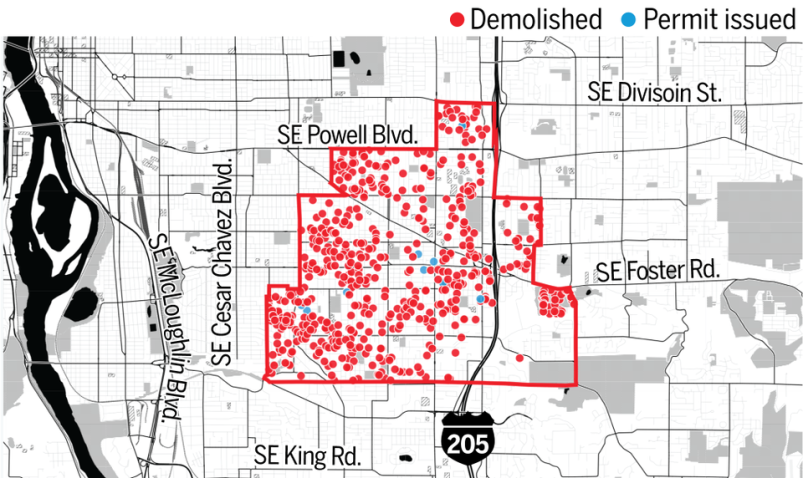 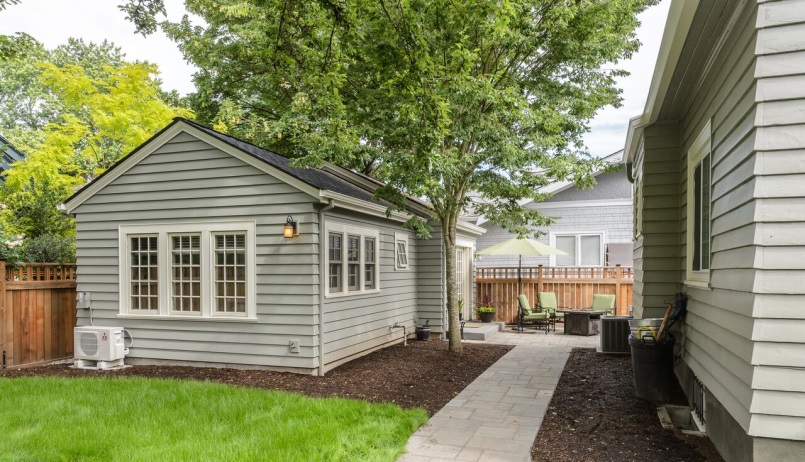 [Speaker Notes: Upper image: First Baptist Church, Portland (listed on current URM). Center image: July 21, 2018 article (Oregonian) showing top 25 areas for residential demolitions. This shows Lents-Foster, the #1 area with 4.45% of single-family homes demolished. No survey ever done in most of this area, like the #3 area (122nd-Division). Lower image: recent garage conversion project to ADU in Irvington HD.]
A  YEAR*  OF  PHLC  ACCOMPLISHMENTS
Providing advocacy recommendations for the 2035 Comprehensive Plan, DOZA, RIP, Better Housing By Design, and other ongoing legislative work

Holding 21 public hearings (with assistance from staff) (7 Type III, 7 DARs, 2 NR nominations, 20 briefings, 1 retreat) 

Staff performed (54 Type 1 Cases, 40 Type Ix, 93 Type II)

Participation in various subcommittees, including Historic Resources Project, DRAC, Semi-Quarterly Cross-Commission Chair Meetings, and RACC art murals

Collaboration with Design Commission in reviews, including Portland Art Museum DAR, Wells Fargo and PacWest

Providing advice and input on various bureau or agency projects, including the URM ordinance, SW Corridor Transit, PBOT Vertical Infrastructure in the ROW and Cellular Antennas, and Burnside Bridge project

Collaborating with U of O to create a studio for grad students in architecture examining the New Chinatown/Japantown Historic District 

          * (Approximately 10 months)
PROJECT  HIGHLIGHTS
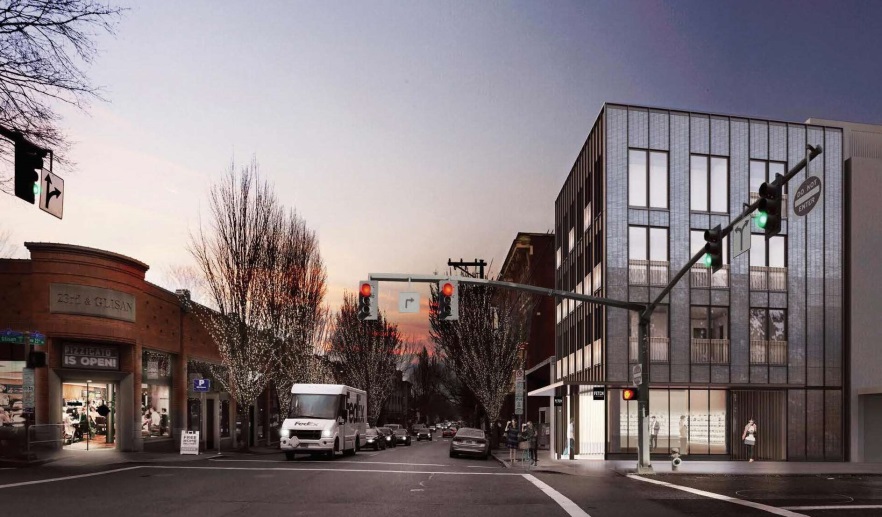 4 story mixed-use building by Allied Works (rendering by Allied Works) in the Historic Alphabet District
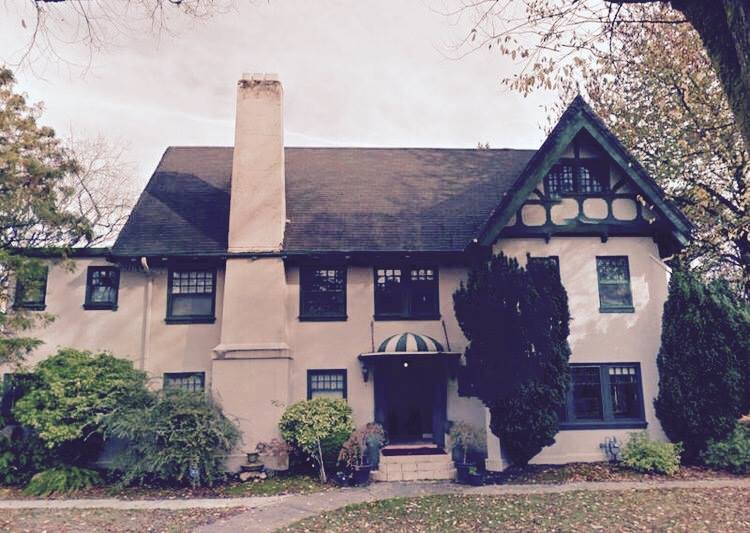 The 1913 Ocobock Mansion was saved from demolition in 2016 by a determined group of neighborhood activists who purchased the historic home and have been converting it for use as communal living. (Photo from the Facebook page, “Save the Historic Ocobock Mansion from Demolition.”)
PRIORITIES AND GOALS for 2019
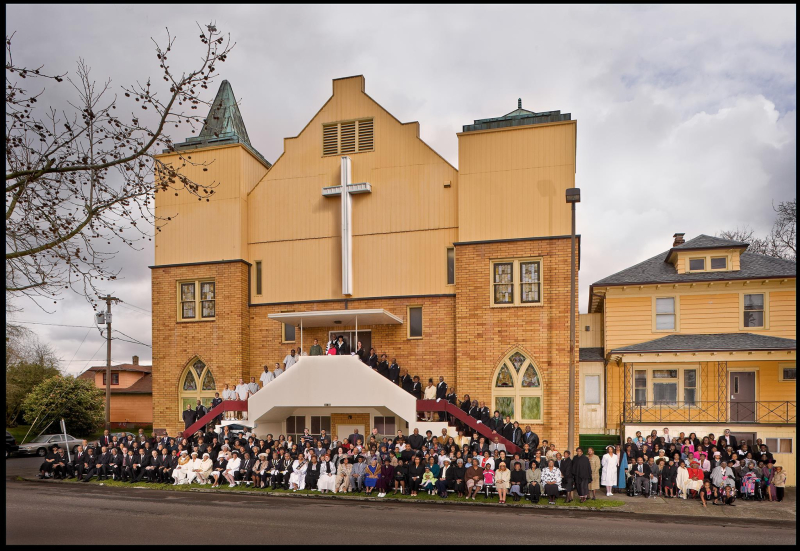 A
ENSURE HISTORIC PRESERVATION BENEFITS ALL CITIZENS 
Recognize and protect important places

ENGAGE WITH OUR COMMUNITY
Reach out to listen and educate


ADVOCATE for LOCAL/ STATE INCENTIVES
Support rehabilitation & adaptive reuse


SUPPORT PORTLAND’S UNIQUE PLACES
Developer-driven and development-driven solutions by themselves are not working
B
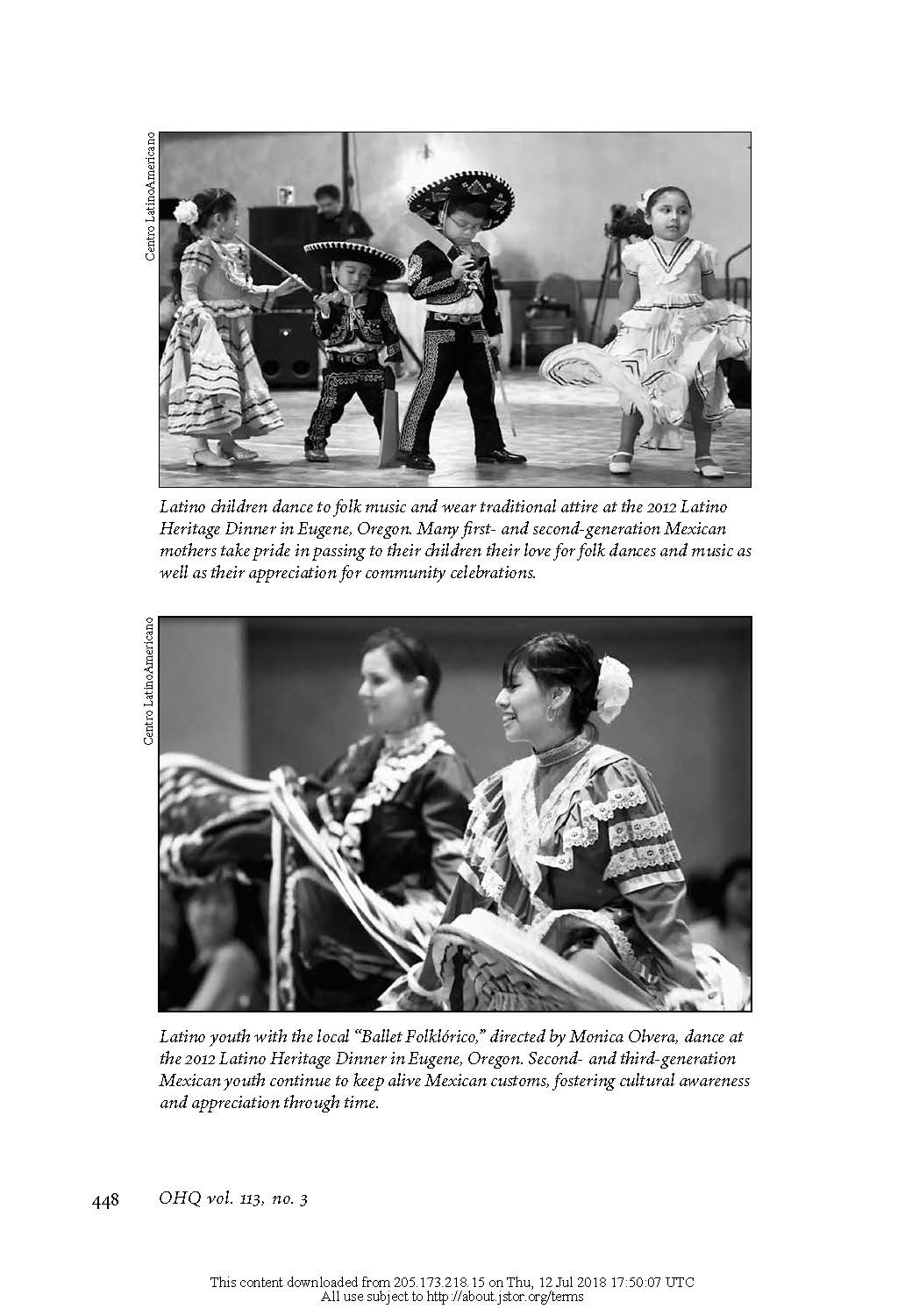 C
D
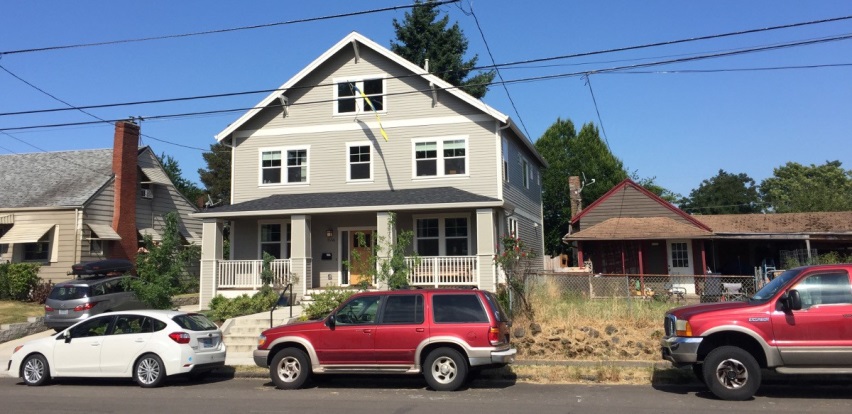 [Speaker Notes: Photos: Vancouver Avenue First Baptist Church, added to the NR in 2016 by Raymond Burell. 
An example of a new single-family house that replaced a much smaller single-family house.  
Cultural festival in Eugene circa 2012.]
PROMOTE LIVIBILITY AND AFFORDABILITY
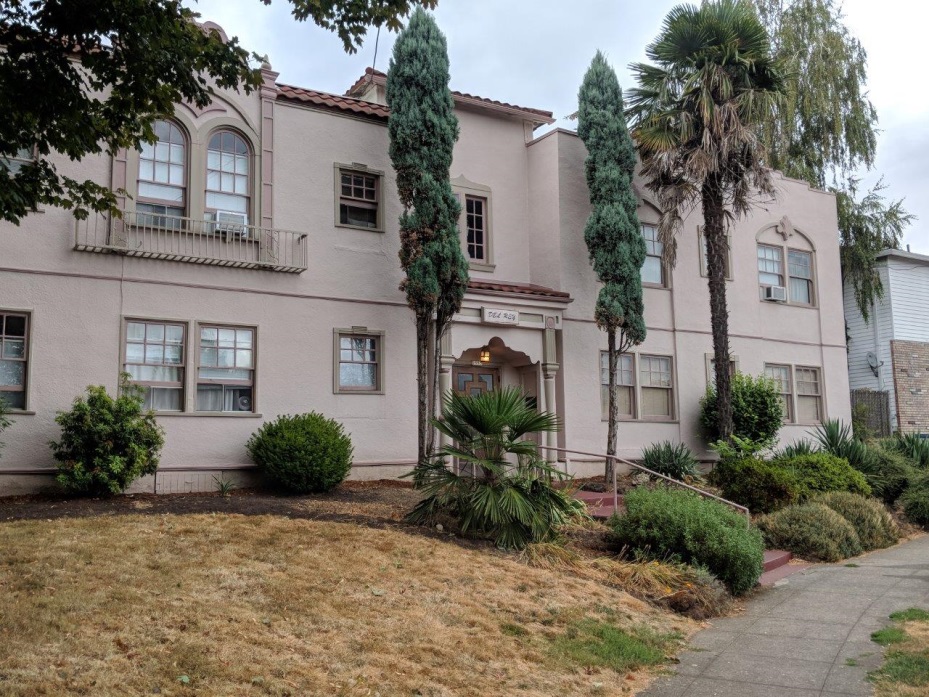 Preserving Historic Multifamily Housing
	Sustainability
	Affordability & economic diversity
	Character and livability
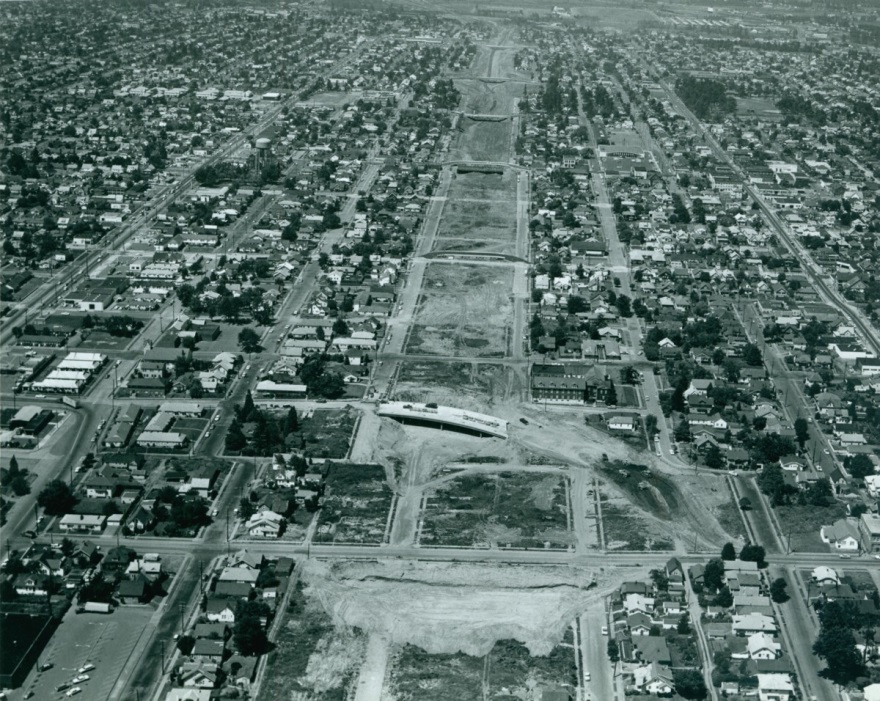 Gentrification and Historic Preservation
	Affordable = Vulnerable
	Loss of cultural stories & places
	Give communities a voice
[Speaker Notes: Lower: 1963 clearing for I-5]
PROMOTE LIVIBILITY AND AFFORDABILITY
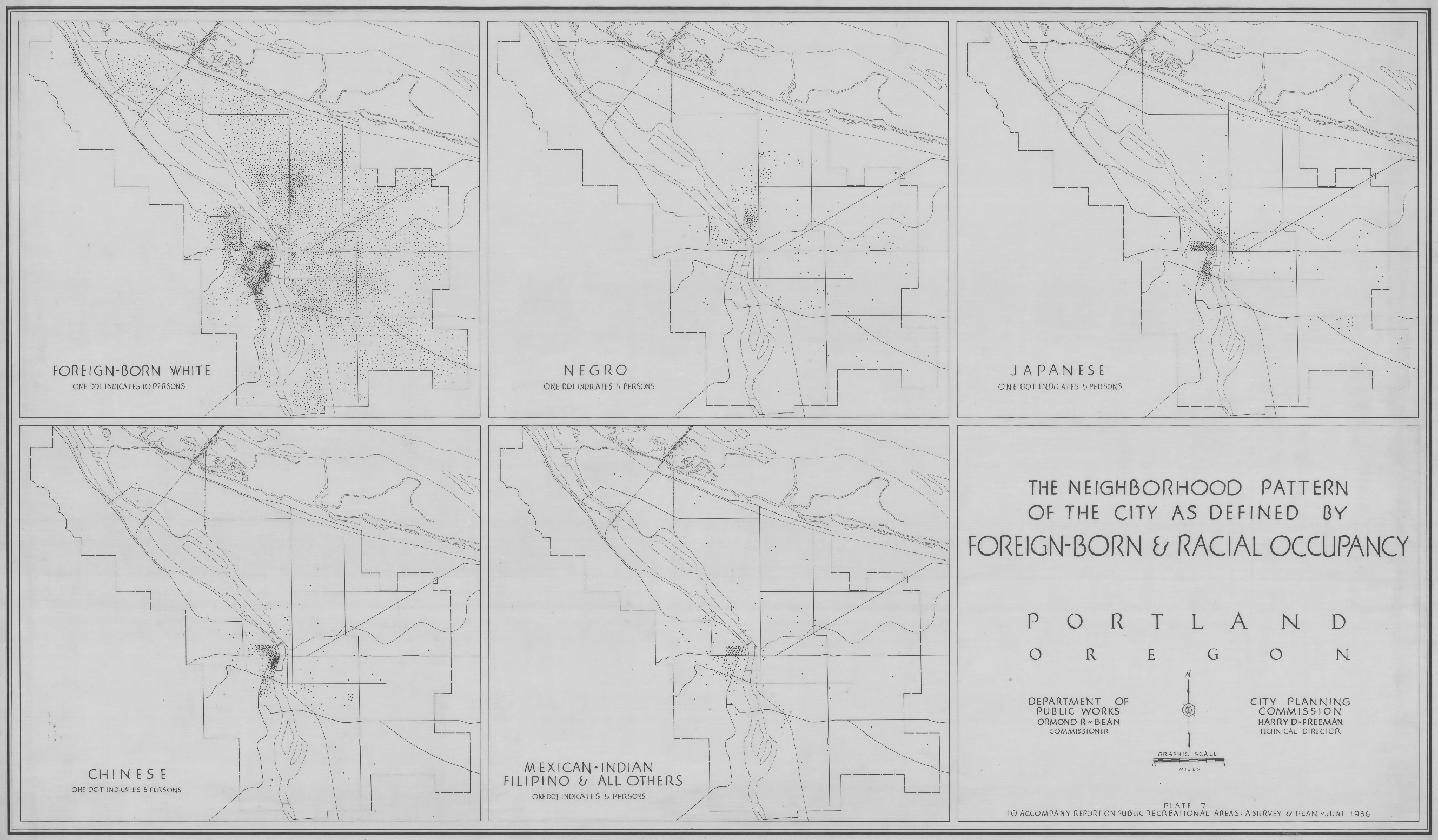 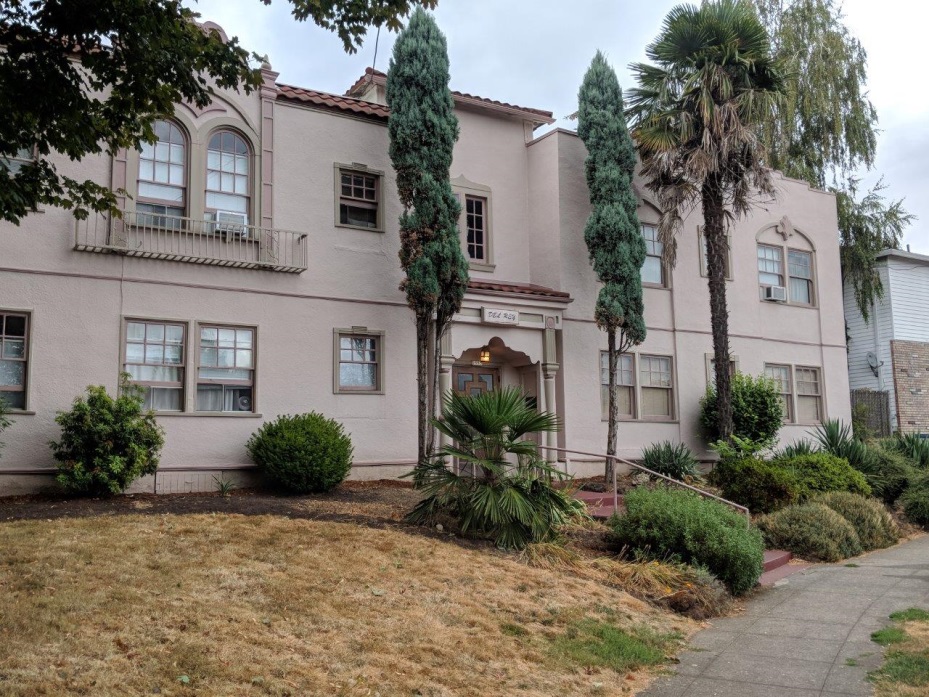 Equity and Inclusion
	Support vulnerable populations
	More “missing middle” housing
	Identify culturally important places
Historic Preservation can Increase Density
	Address code barriers
	Incentivize conversions, not demo
	New houses bigger, families smaller
	Developers are profit-driven
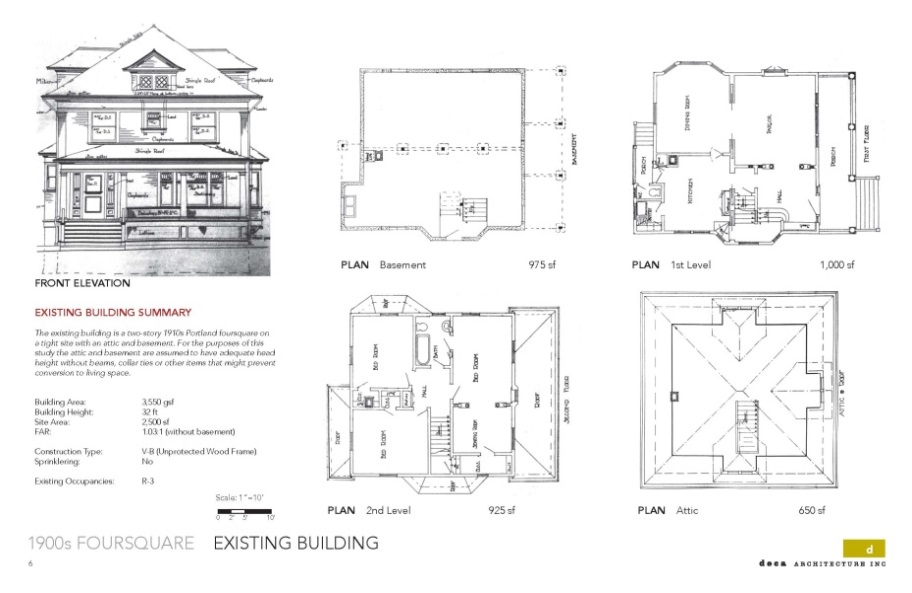 [Speaker Notes: One of a series of maps done by City of Portland, 1936: “The Neighborhood Pattern of the City as defined by Foreign-Born and Racial Occupancy”. Lower image: a page from the 2016 internal conversions report (City of Portland) illustrating a typical 2.5-story Foursquare building type (this was shown divided into either 7 units or 4 units in the study). Avg house size has grown over 1000 SF from 1972 (first time data was avail- 1660 SF then)]
SEEKING  SUPPORT  IN 2019
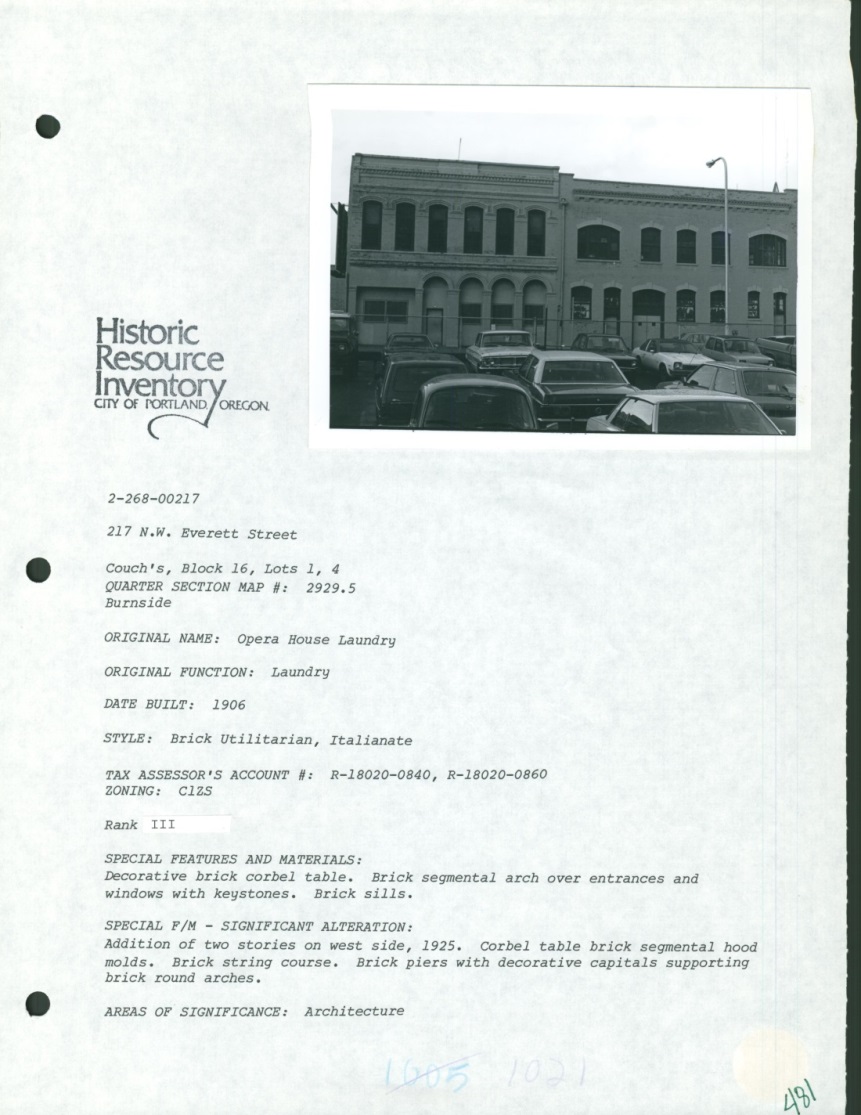 Historic resource inventory update

$80K is a modest request

Comp Plan specifically supports

Critical for planning growth

Move towards preservation equity

Combat gentrification
Thank you 

Questions?